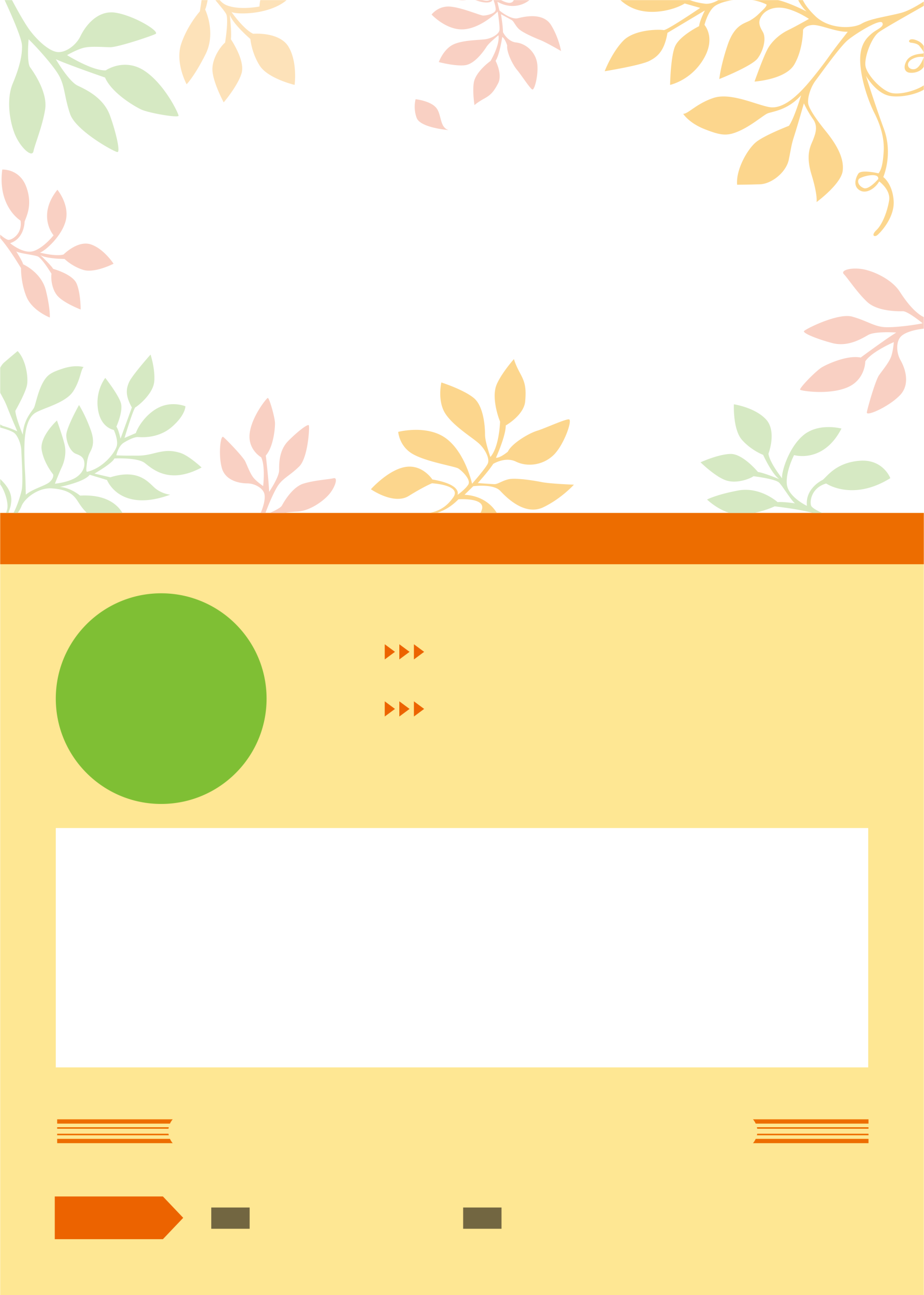 令和３年度第2回　
　豊島区看護師会　勉強会のご案内
グリーフケア勉強会の実践編‼

＊実践編『命のバトンを繋ぐグリーフケア』
好評の概論編からの続！実践編です。　お見逃しなく‼
［日時］
ZOOMウェビナー
参加費無料
（事前登録制）
　⇒
概論編 6月30日（水）終講
実践編 7月30日（金）19：00～20：00
https://us02web.zoom.us/webinar/register/WN_gG1xDPmcQPqzAr47yyzPNg
　※ご登録後、ウェビナー参加に関する確認メールが届きます。
●講師　　
　かのん訪問看護ステーションとも　所長　斎藤明子　先生
　　　　　　　　　　　　　　　　　　　　　（緩和ケア認定看護師）
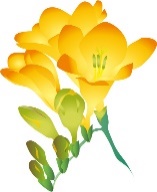 問い合わせ先
　　　・当日17時まで　豊島区看護師会事務局
nurse@toshimakango.ｓakura.ne.jp
　　　・当日17時以降　070-5029-6115
　　　　　　　　　　　　　　　　　　主催　　豊島区看護師会
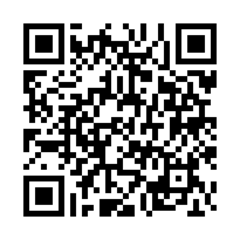 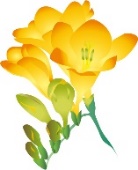 主催